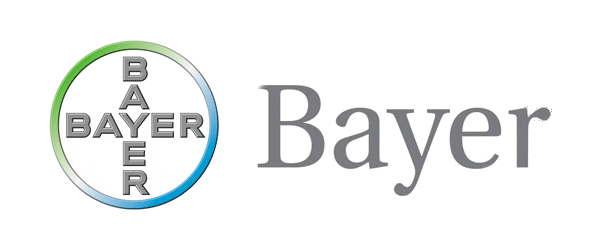 BAYER mundial
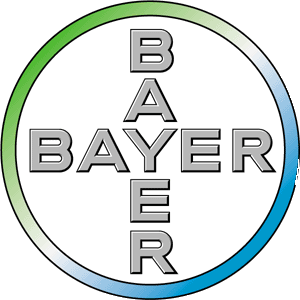 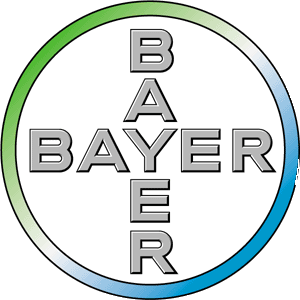 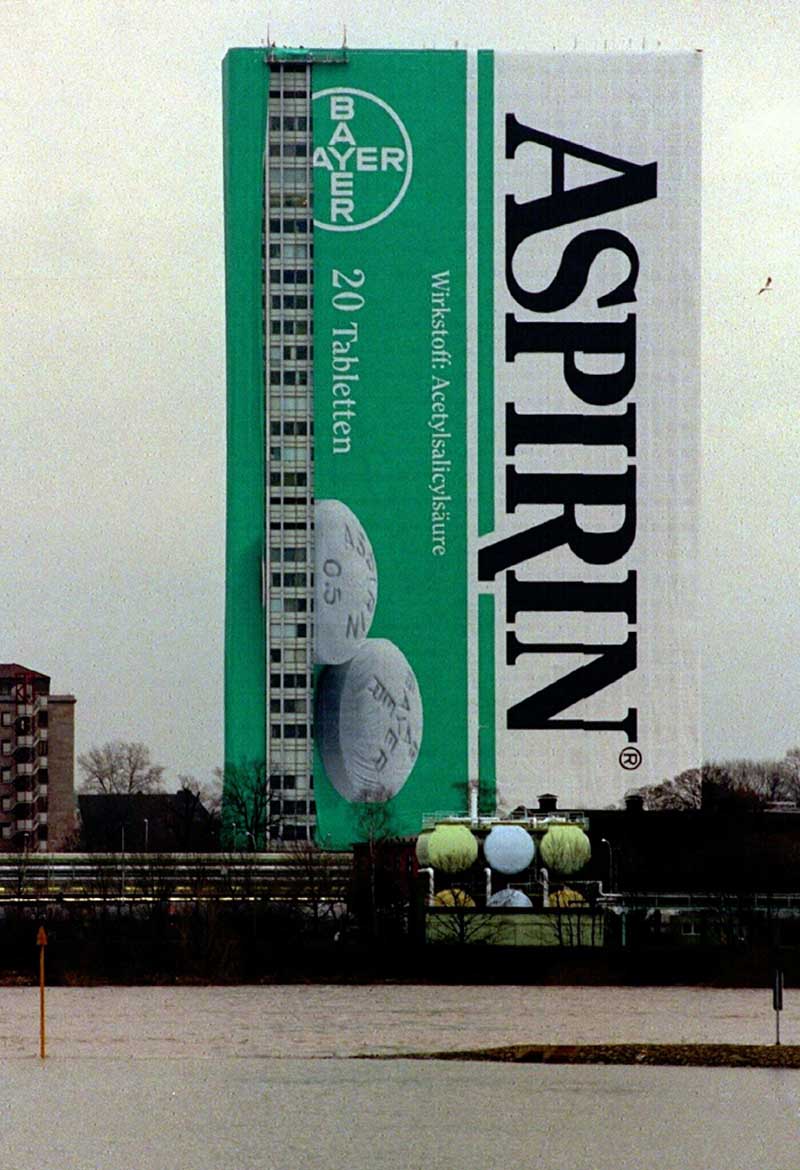 FESTEJO 100 AÑOS DEL INVENTO DE LA ASPIRINA
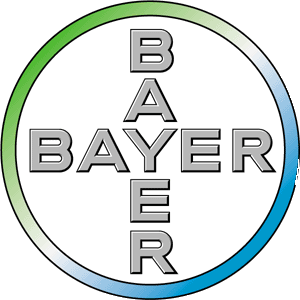 Venta Libre
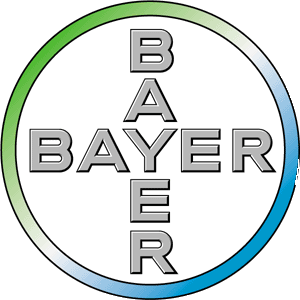 Central de OTC
Morristown, Nueva Jersey, Estados Unidos			
Basilea, Suiza
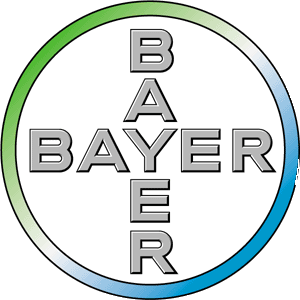 BAYER en Argentina
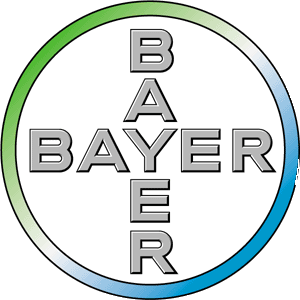 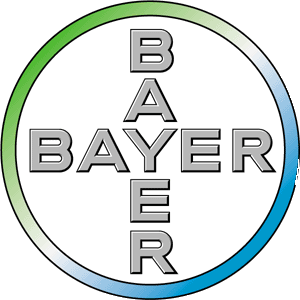 COMERCIALIZACION
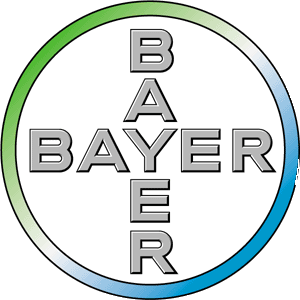 Productos
Sectores:
Bayer CropScience

Bayer MaterialScience AG

Bayer HealthCare
Animalhealth
Pharmaceuticals
Diabetes care
Consumer care
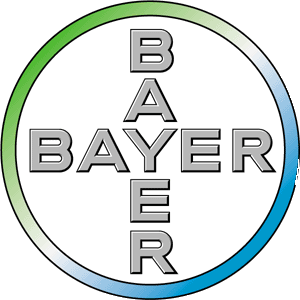 Productos OTC
Analgésicos
Antigripales
Gastrointestinales o antiácidos
Prevención
Dermacológicas
Multivitaminas
Vitamina C
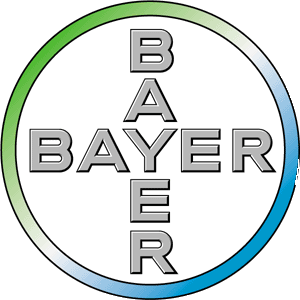 Precios
40 %




50 %




10 %
Masivos



Selectivos


Premium
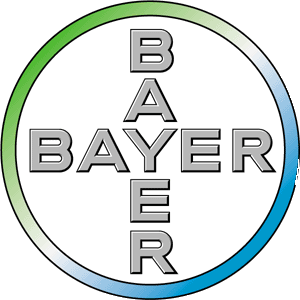 Canales de distribución
Droguerías
Farmacias
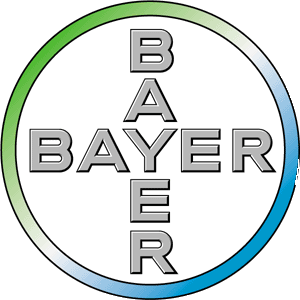 Transporte
GBA y Capital




Interior del país
24 horas.




48 horas.
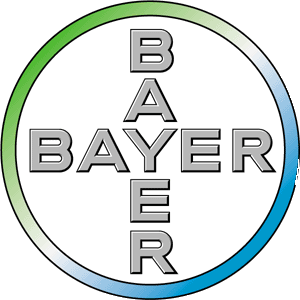 Publicidad y Promoción
Canal
Varían según estrategia
Promoción
Reputación
Publicidad
Trabas
Incentivar el consumo de medicamentos
Publicidad en avisos
Revistas especializadas
Via publica
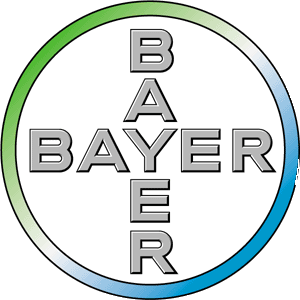 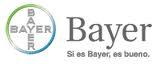 Competencia
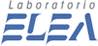 En Argentina
“Elea”
Laboratorio nacional
Analgesicos: “Ibuprofeno”
Antiacidos: “Omeprazol”
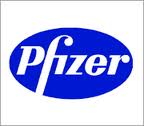 “Pfizer”
Multivitaminicos: “Centrum”
Anti-inflamatorios: “Ibupirac”
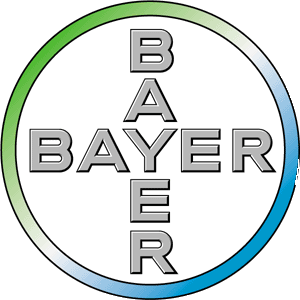 A nivel global
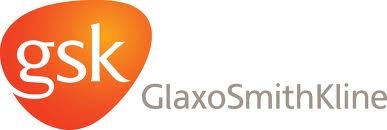 “Glaxosmithkline”
Fuerza de Ventas
Area administrativa
Area de Ventas
Area operativa
Departamento de Trade Marketing
Paternalista
Bayer
Motivacion
Cursos financiados por la empresa
Educacion
Ventas individuales
Sistema de premios
Ventas nacionales
Hasta 15 %
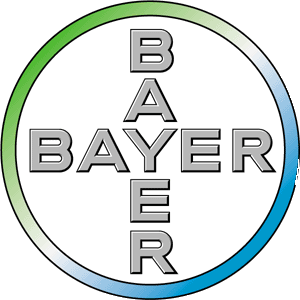 Ventas regionales
Materia de cobranzas
Investigación de Mercado
Auditoria I.M.S.
(International Medical Statistics)
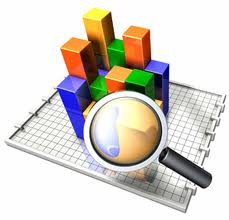 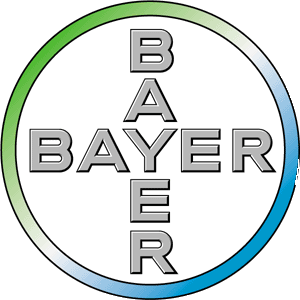 Exportaciones
40 % de lo producido
Numero de exportaciones
Uruguay
Destino de las exportaciones
Paraguay
Brasil
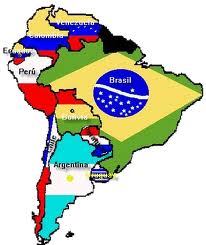 Chile
China
“Elevit”
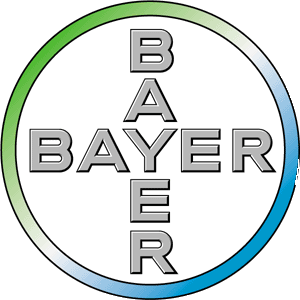 PRODUCCION
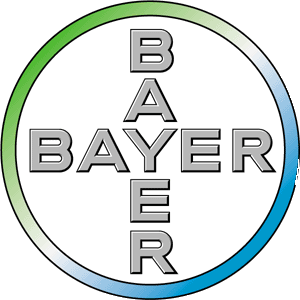 Parque Industrial Pilar
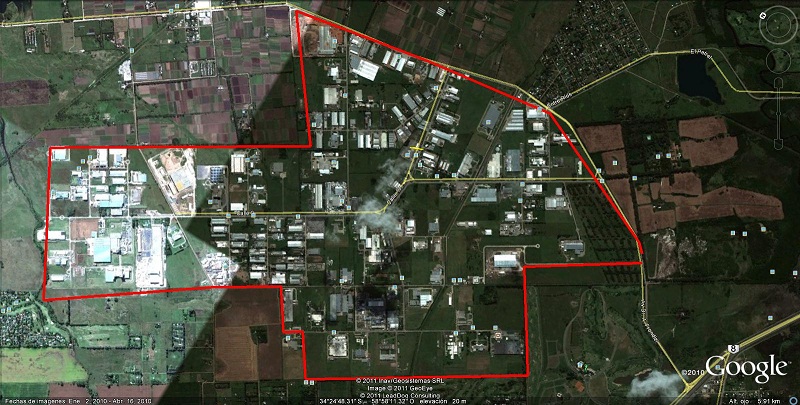 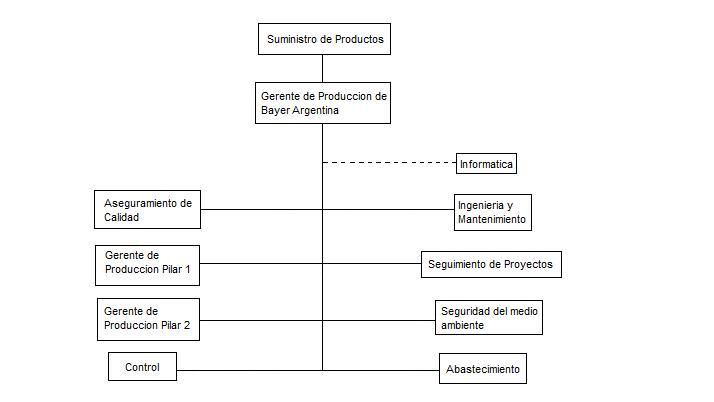 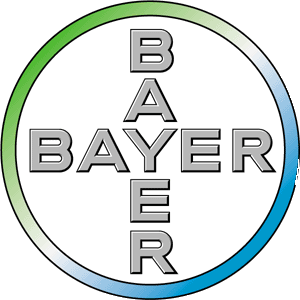 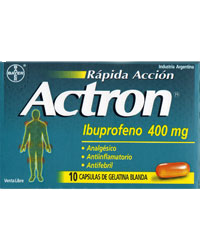 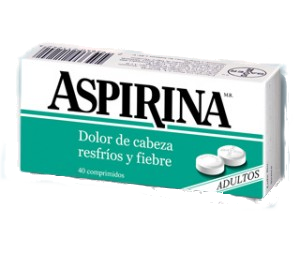 Producción
Analgésicos
Vitamínicos
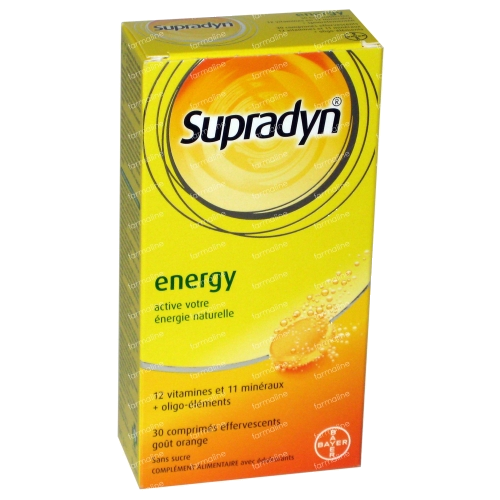 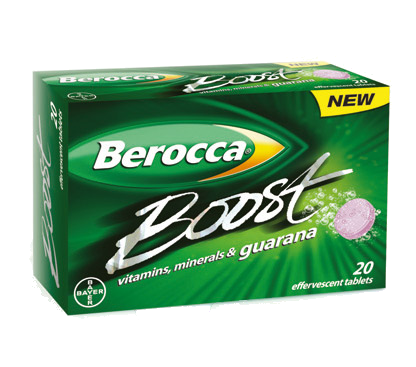 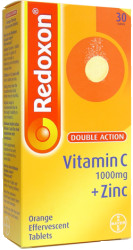 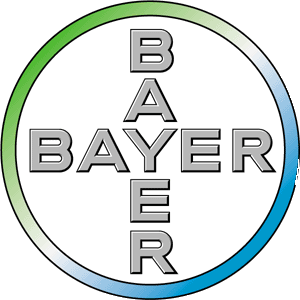 Materias Primas
La Felguera, España
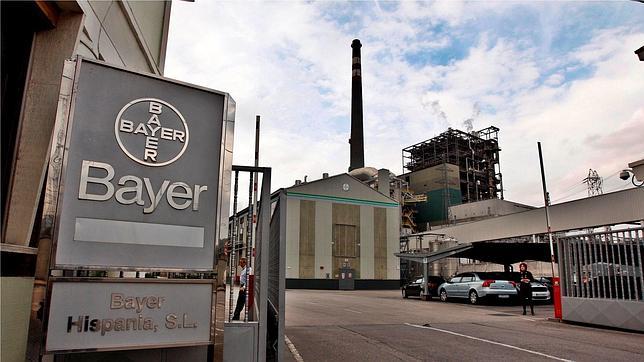 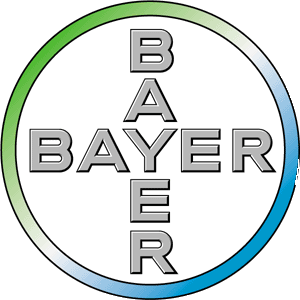 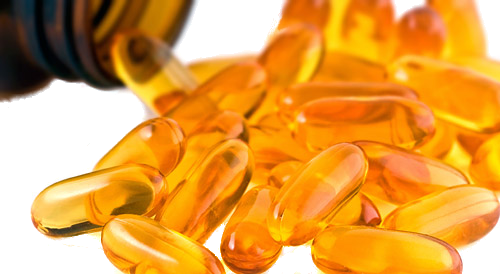 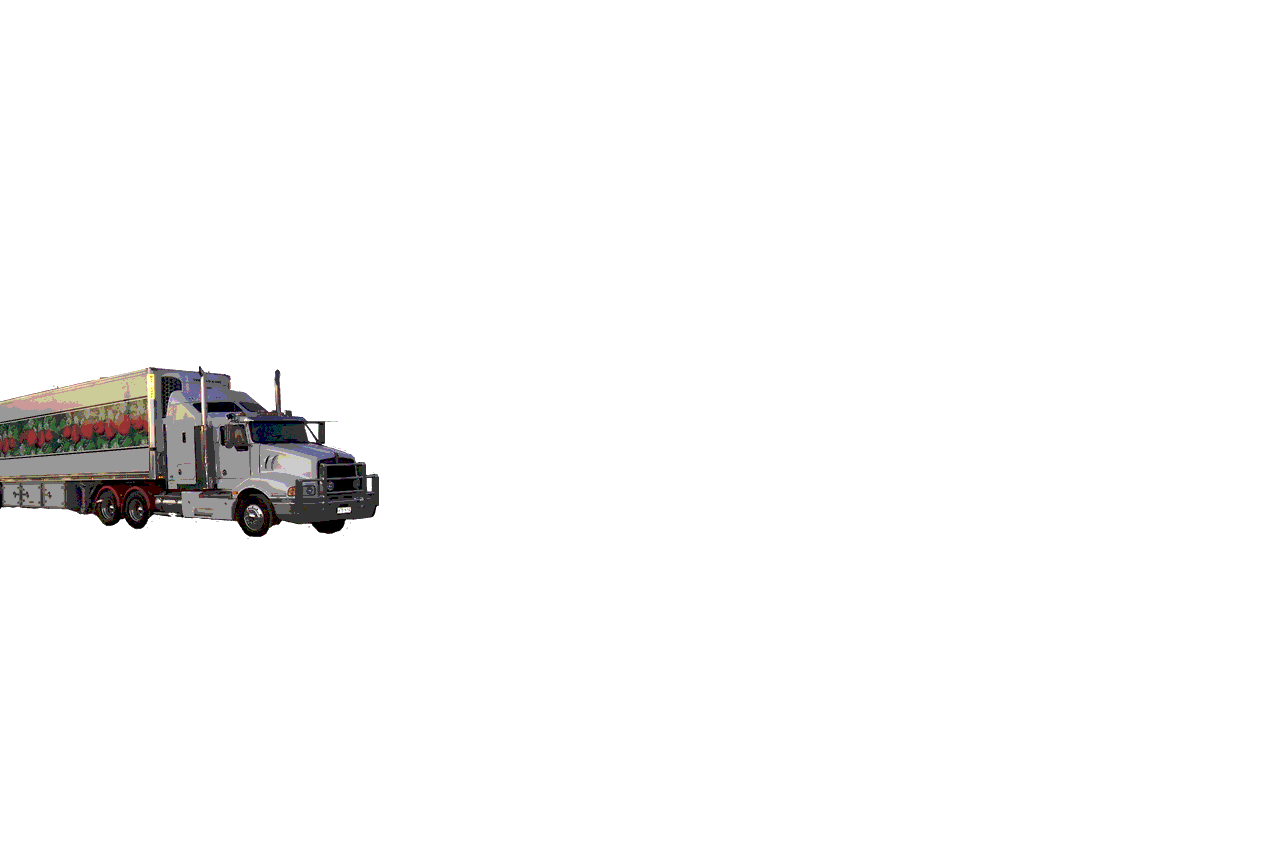 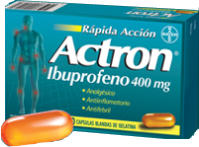 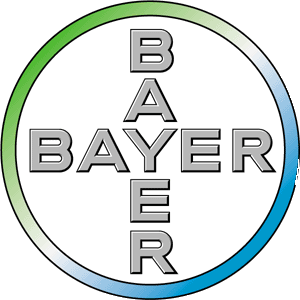 Pilar 1
8 Hectáreas
3 Billones de comprimidos
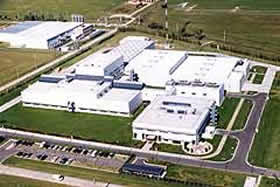 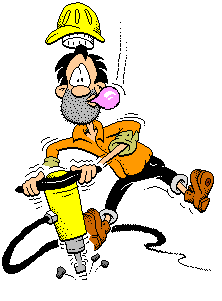 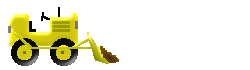 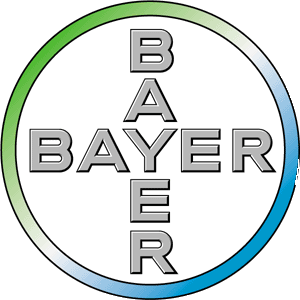 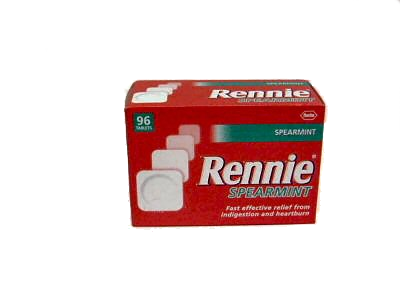 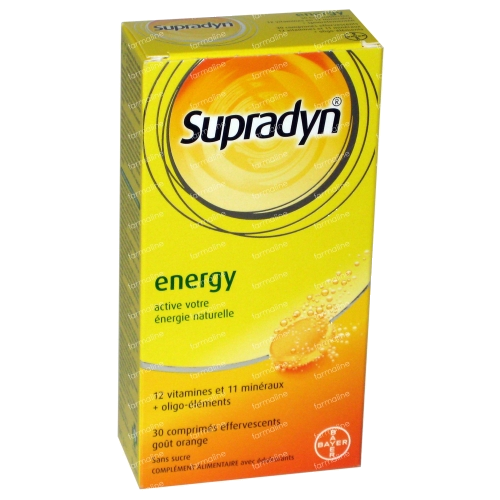 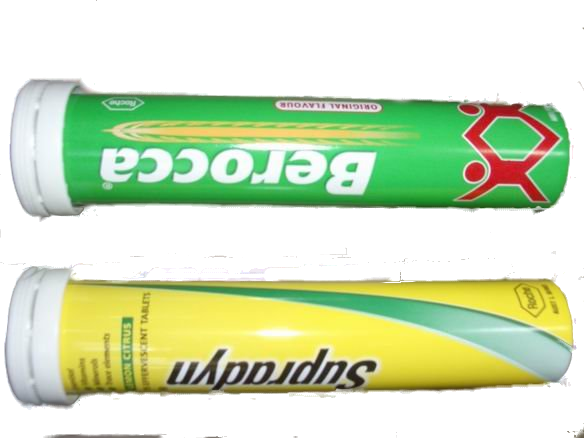 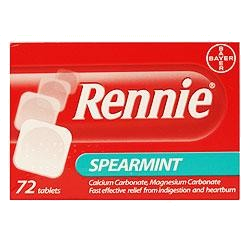 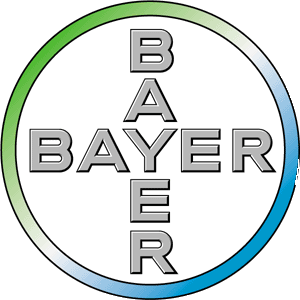 Pilar 2
970 Millones de dosis
Se adquiere en 2005
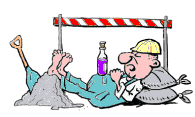 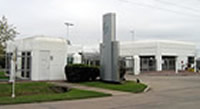 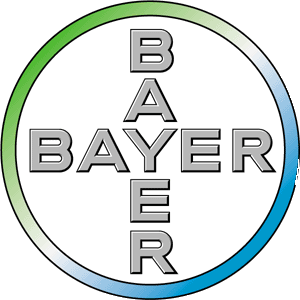 Maquinarias
MAQUINA ENCAPSULADORA
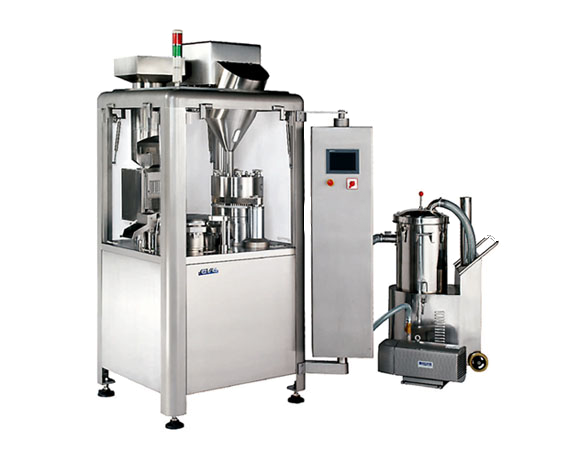 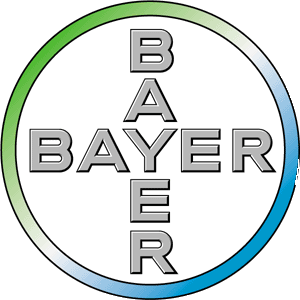 EMPAQUETADORA DE BLISTERS
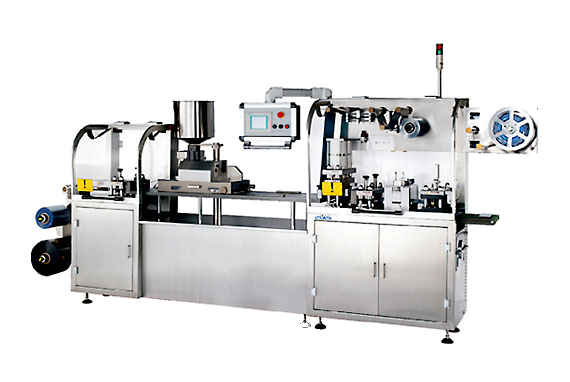 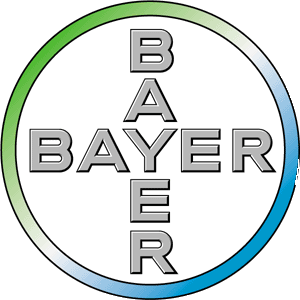 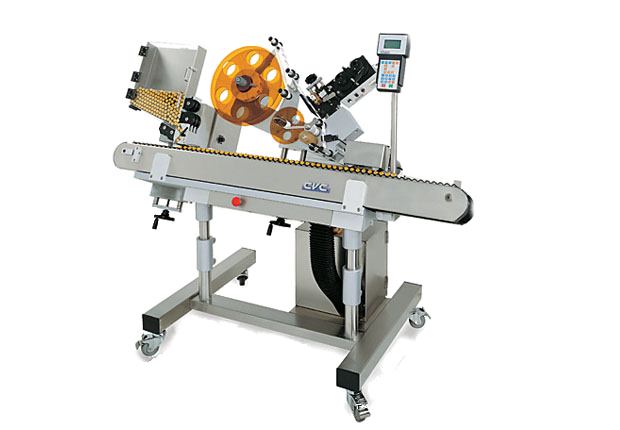 EMBOTELLADORA
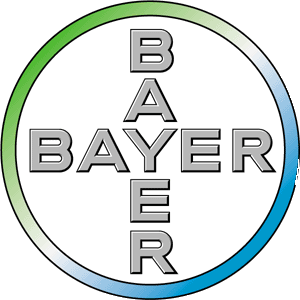 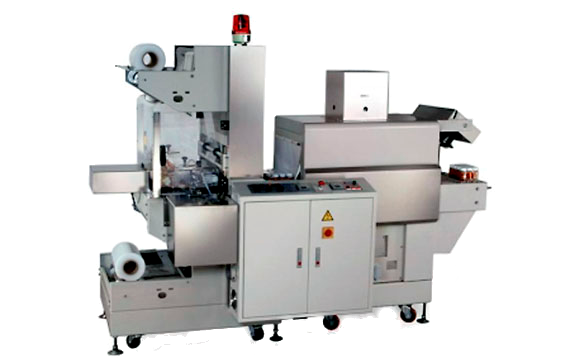 EMPACADORA
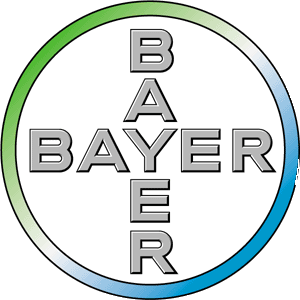 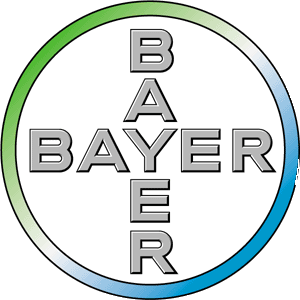 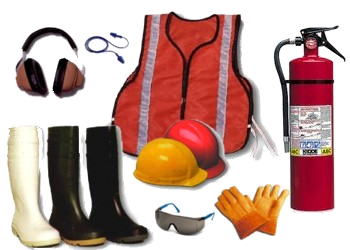 Seguridad
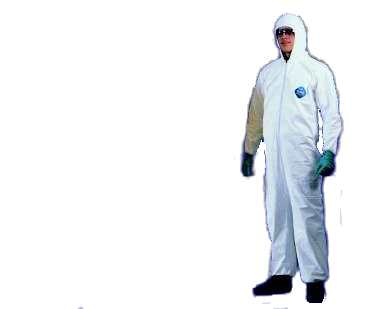 Cursos de Capacitación
Control Grupal
Equipo de Seguridad
Día de la Seguridad
Auto superación
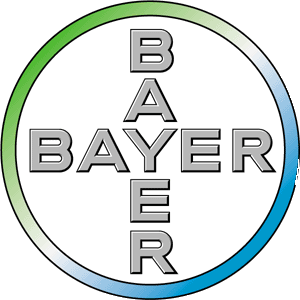 Ampliaciones
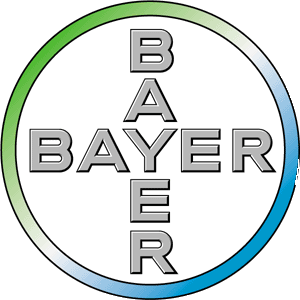 NO HAY MUCHO NUEVO PARA INVESTIGAR DENTRO DE LOS MEDICAMENTOS DE VENTA LIBRE
I+D
BCS TIENE 20 HECTAREAS DESTINADAS A  INVESTIGACION Y DESARROLLO
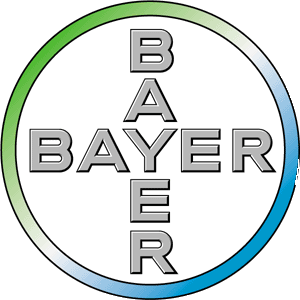 Cuidado Ambiental
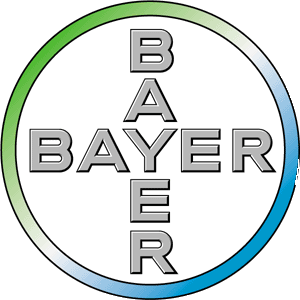 APROVISIONAMIENTO
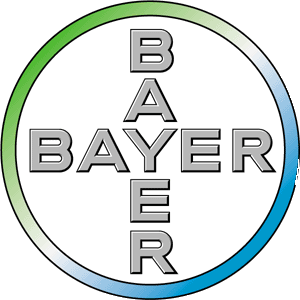 Determinación de proveedores
SUPREME
          (Supplier Relationship Management)
                   Selección del proveedor
                   Evaluación del proveedor
                   Optimización del proveedor
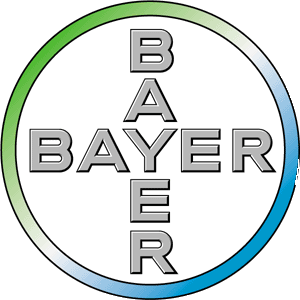 Selección del proveedor
Cada proveedor de Bayer pasará por los siguientes procesos de selección:
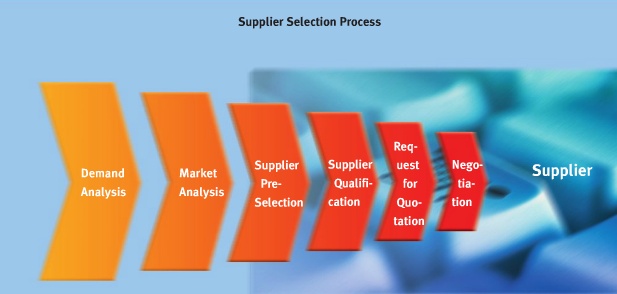 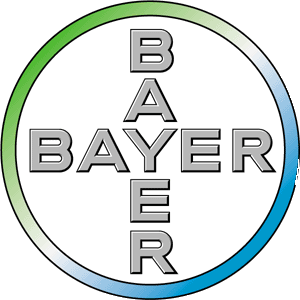 Evaluación del proveedor
Los criterios de evaluación son específicos para las siguientes áreas:
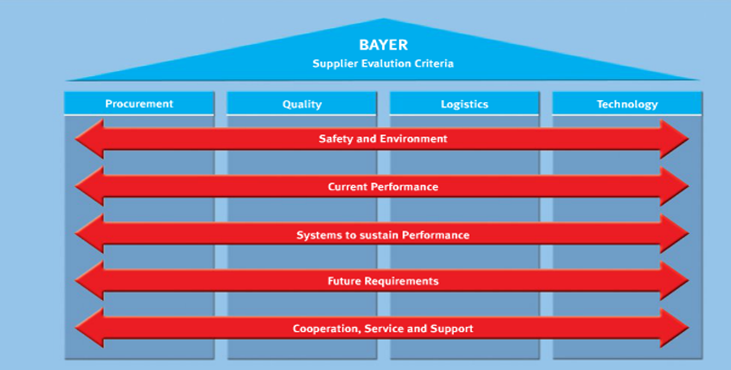 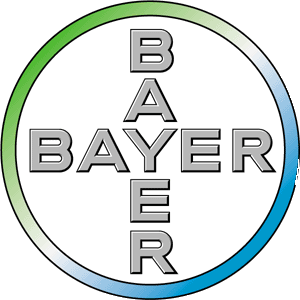 Evaluación del proveedor
Tipos de proveedores:

       Las evaluaciones de los proveedores se puntúan usando un rango de resultados cuantitativos entre 0 y 100 puntos. 

        Los proveedores se clasifican como:

Supremo – Los proveedores que obtengan por encima de 90 puntos son de alto desempeño y son los socios preferidos para las relaciones estratégicas.

Estándar – Los proveedores que obtengan entre 70 y 90 puntos satisfacen las necesidades estándar de Bayer.

Pobre – Los proveedores que obtengan entre 50 y 70 puntos requieren atención especial en Optimización del proveedor.

Desvinculados – Los proveedores que obtengan por debajo de 50
 puntos no son considerados para relaciones a largo plazo y/o para grandes 
Volúmenes de compras y deberían ser desafectados a la mayor brevedad 
posible.
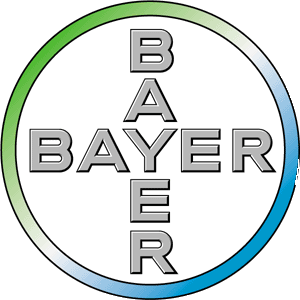 Optimización del proveedor
Optimizar el desempeño general de los proveedores consta de 5 pasos:
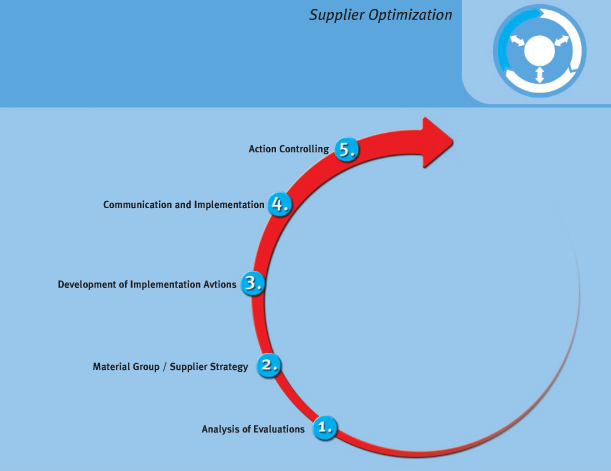 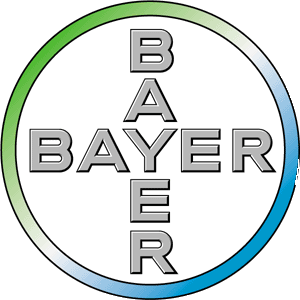 Optimización del proveedor
¿Cuáles son los factores de éxito?
 
La optimización del proveedor implica toda la cadena de suministro. Los precios y los contratos son importantes, pero las mejoras pueden y deben ser realizadas a lo largo de toda la cadena de valor de compras.

Los objetivos claramente definidos y las responsabilidades incrementan la posibilidad de mejorar el desempeño tanto en Bayer como con su proveedor.

Los seguimientos regulares son importantes. Usando la herramienta de control de acción, el estado de implementación actual de todas las acciones es monitoreada constantemente a través de Bayer.

Terminar con proveedores cuyo desempeño es pobre ayuda a Bayer a enfocarse en los mejores proveedores.

Trabajar de cerca con los proveedores a través del proceso de optimización, y utilizar 
el ingreso de los proveedores para mejorar, crea nuevas perspectivas para Bayer.
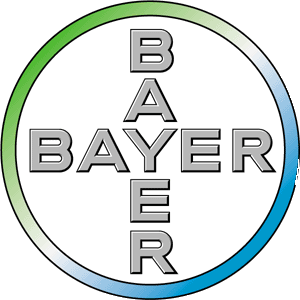 Proveedores
Forma de pago
30 a 60 días
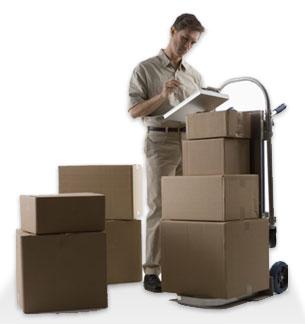 Proceso de compra
Orden de compra
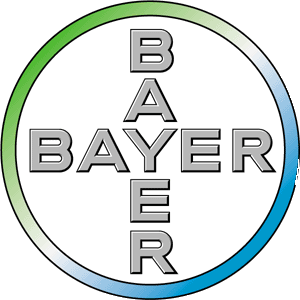 Materia prima
La principal es el ácido acetilsalicílico.
Este componente es el primer escalón en el proceso de fabricación de los medicamentos

 Almidón
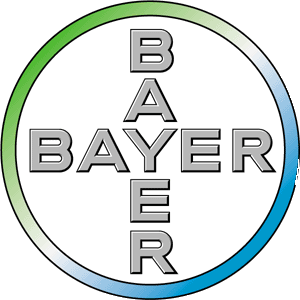 PERSONAL
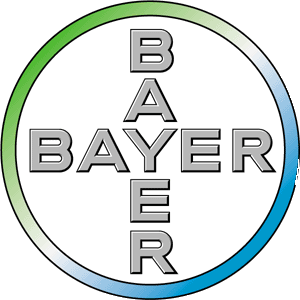 Direccion 
Marketing
Ventas
62 Empleados
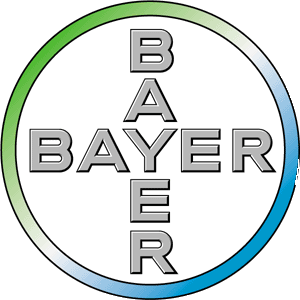 Horas flexibles.
No está controlado
Profecionalidad
Experiencia
Cursos
Requerimientos
Objetivos
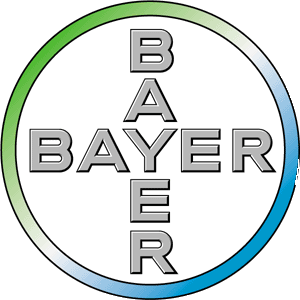 Unificación
Normas de la compañia
Orden en la empresa
Internas
Competencia
Externas
Legales
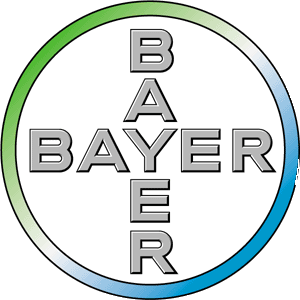 Capacitación y asensos
Conferencia de personal
Evaluación 360
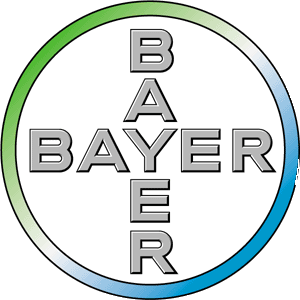 Sindicatos
Representantes médicos

Camioneros

Sanidad
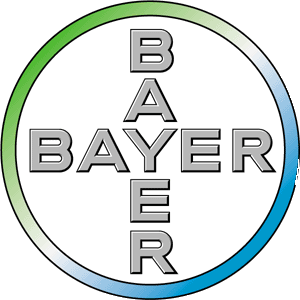 Evaluación del desempeño
Objetivos fijados
Sistema Hei
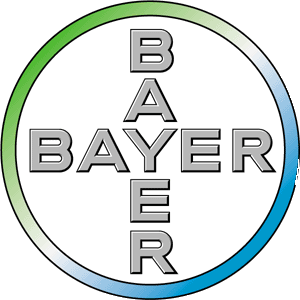 Actitud del personal
Innovación
Evaluación del clima
Premios
Gratificaciones
Servicios
Beneficios
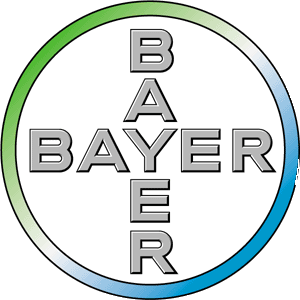 Seguridad industrial
Departamento Higiene, entorno y seguridad en Bayer
Accidentes de trabajo
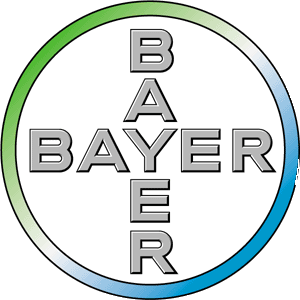 Concientizar a los empleados
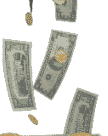 FINANZAS
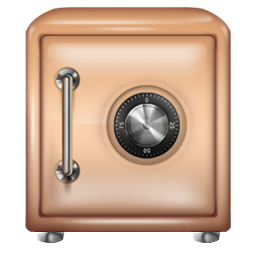 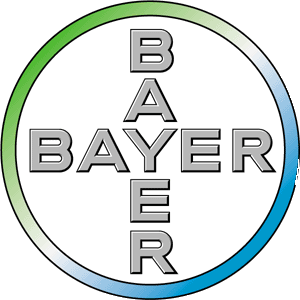 Financiación
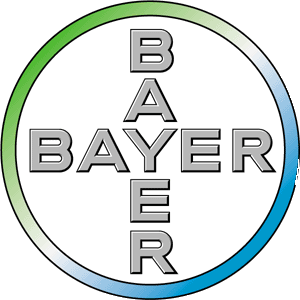 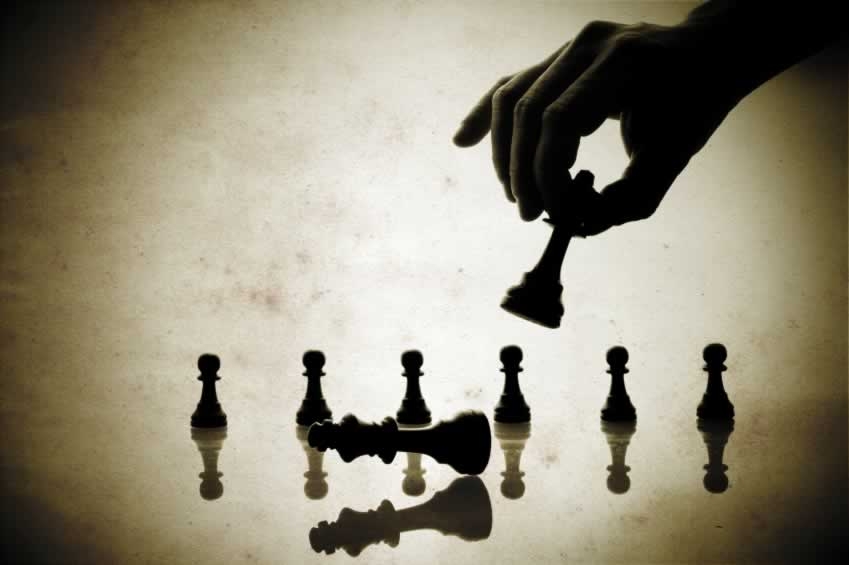 Políticas y 
Estrategias
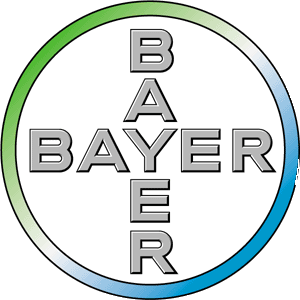 Presupuesto
Financiero
SE HACE UNA VEZ AL AÑO
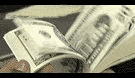 CASH FLOW
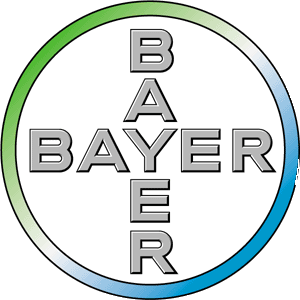 Presupuesto Económico
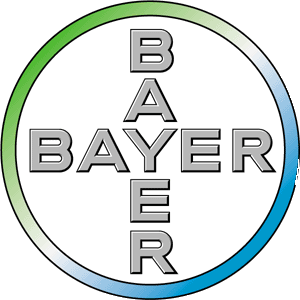 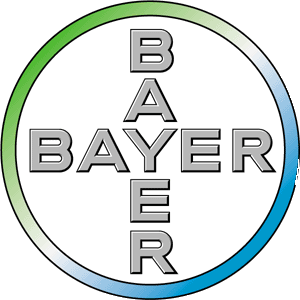 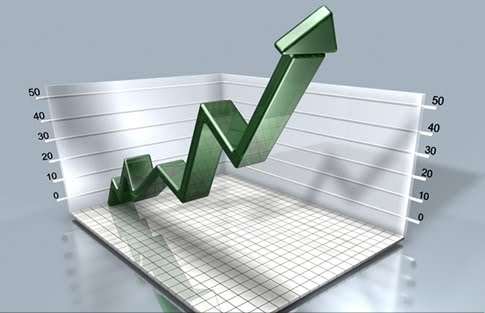 Proyecciones
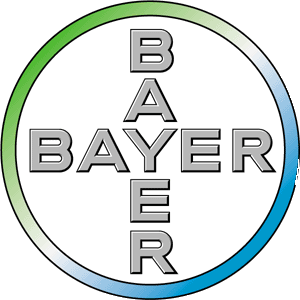 INFORMACION 
Y CONTROL
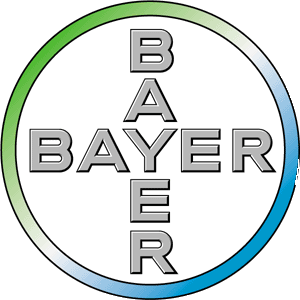 1°: “Budget”
Horizonte a 3 años
Presupuesto anual
2°3°
“Mifri” (planificación de mediano plazo)
Revisión en el año
Forecast cada 3 meses
“Rolling Forecast”
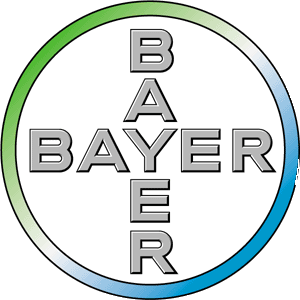 Mensual
Información:
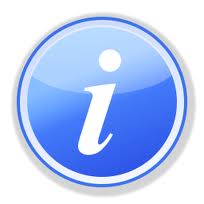 Internas
Fuentes
Nielsen
Externas
I.M.S.
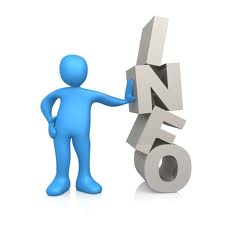 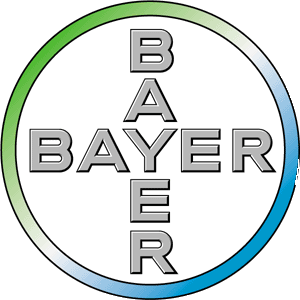 Sistemas:
Elegido por la consultora “KPMG”
“Proyecto Pilar”
SAP R/3
Sistema de Gestión
“MOBILE”: proveedor de tecnología
Gestión de mercaderías vía radio frecuencia
RF
Utilizando modulos de “CYGNUS SUITE” (RFBarcode)
MI
Movimientos internos mediante RF
TM
Toma de muestras mediante RF
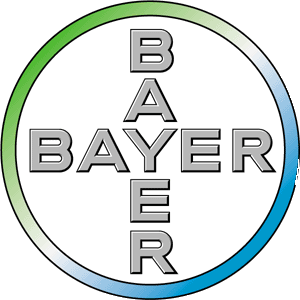 Inventario mediante RF
IV
Implantación de Nuevas Tecnologias
Política de implantación de sistemas:
Se prueba en una o dos sedes
Si el resultado es positivo
Se aplica en otras sedes
Argentina
Avances tecnológicos
Factores a tener en cuenta
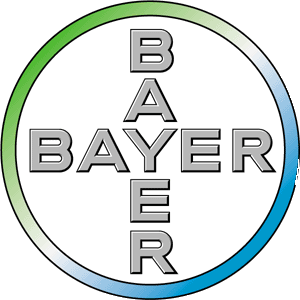 Mano de obra
Alemania
Sistemas en Bayer Argentina Hoy:
Versión customizada de SAP ERP
Se está implantando para el año próximo
Ya instalada en el resto del Cono Sur
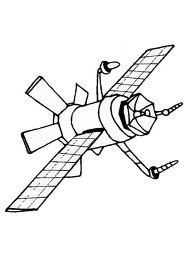 SAP
Cada área utiliza distintos sistemas
“BriefCase”
Ventas
Publicidad y Promoción
Sistema de entrega de muestras
“Cognos Planning”
Planificación
Software de IBM
Comercio Exterior
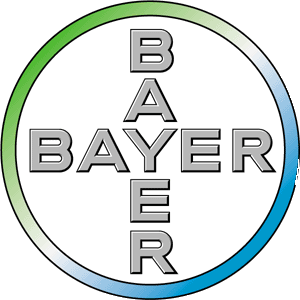 Sistema de “FX Informatica S.A.”
Comunicación:
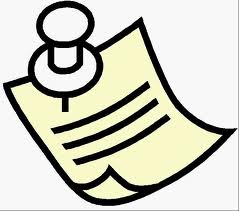 Por ejemplo en pasillos
INFORMAL
Avisos en carteleras
Disposición de oficinas
Correo Electrónico
Del paquete Microsoft
FORMAL
Blog de Recursos Humanos
Interdepartamentales
Personales
Foros de comunicación
Internacionales
Muestra datos de Bayer Mundial
“Intranet”
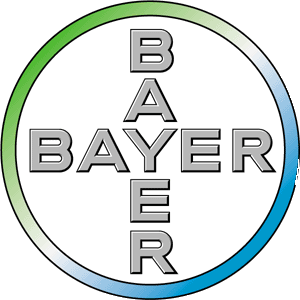 Por ejemplo lanzamiento de productos 
en el mundo
ORGANIZACION
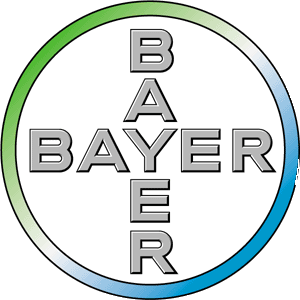 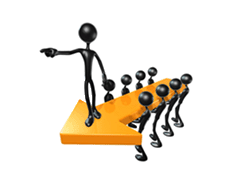 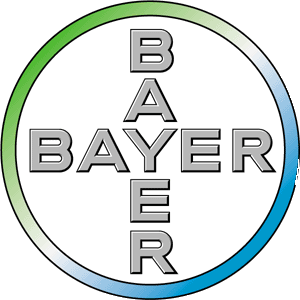 Marijn Dekkers – Presidente de Bayer
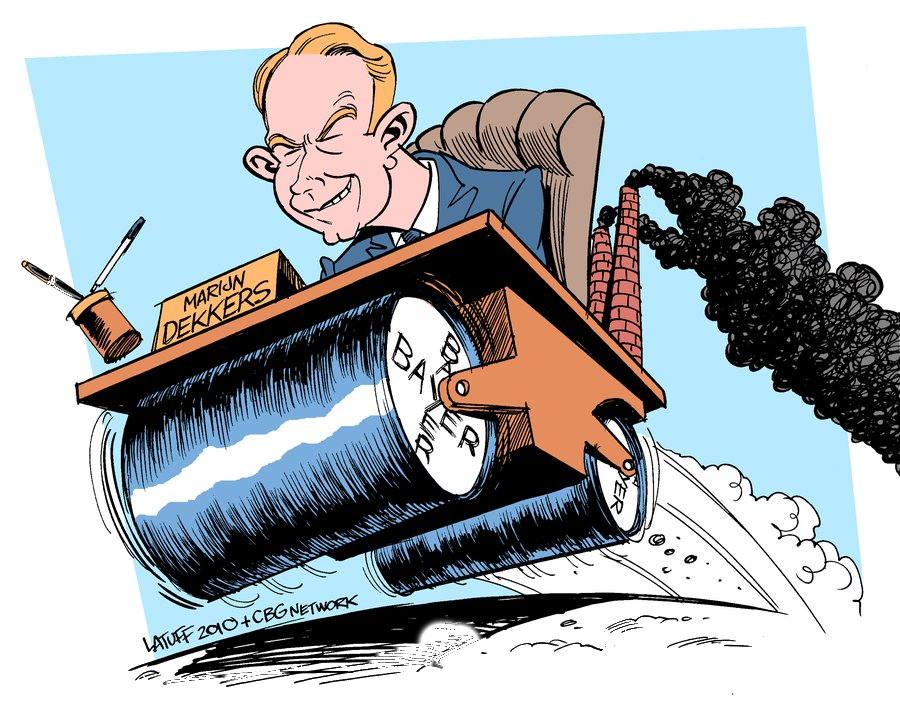 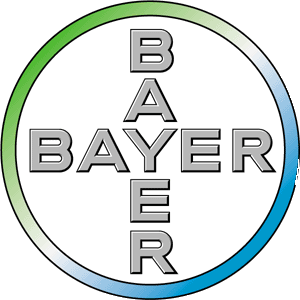 CONSEJO DE SUPERVISION
21 MIEMBROS
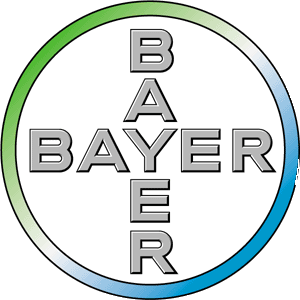 Fuerza de Trabajo
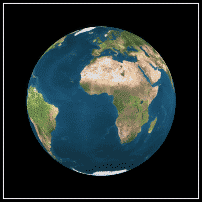 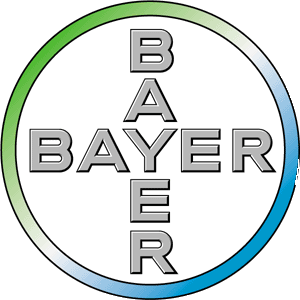 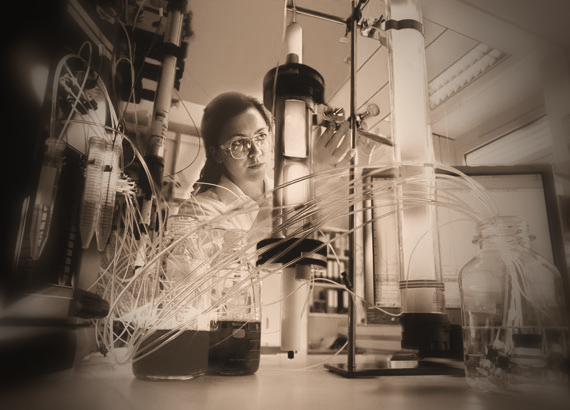 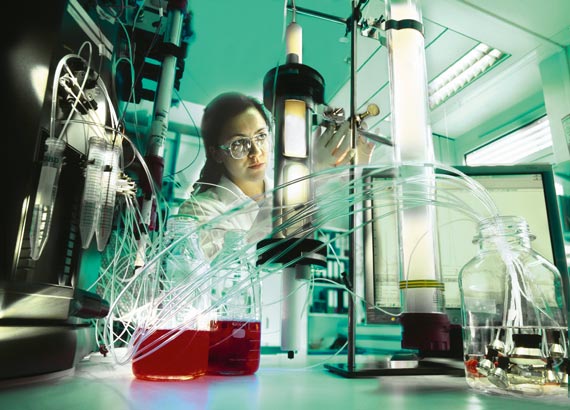 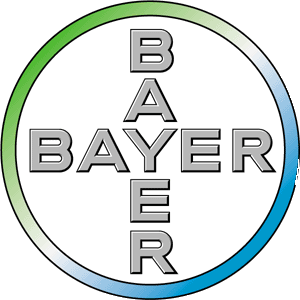 VUELTA A LA SOCIEDAD

IMPUESTOS
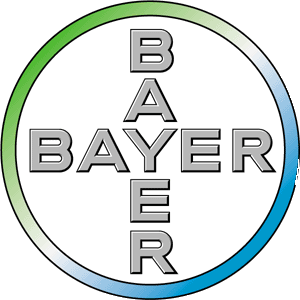 Medio ambiente
En Bayer, la protección del medio ambiente está firmemente anclada en la política de empresa desde hace muchos años.
Plan de segregación 
de residuos
Todos los demás residuos que sean asimilables a domiciliario (ej: lo que tiras en el tacho de una oficina, residuos de comida) se tira en el CEAMSE.
separan lo que son plásticos celulósicos, papel, cartón
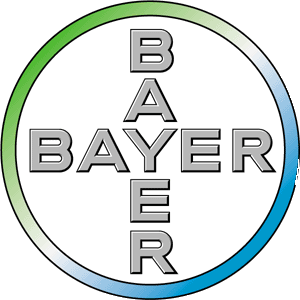 Todo lo que es cartón se vende y el producto de la venta Bayer lo utiliza para un programa que se llama UNES, programa de vida social donde la empresa pone parte del dinero obtenido de todo el material reciclado.
Medio ambiente
Gestión eficiente del agua
Persiguen de forma sistemática el objetivo de reducir el consumo de agua en los procesos productivos, aumentar constantemente la proporción de agua reciclada y gestionar las aguas residuales de forma óptima.
Cambio climático
reducir las emisiones de gases de efecto invernadero en sus propias actividades de producción
desarrollar nuevas soluciones para proteger el clima
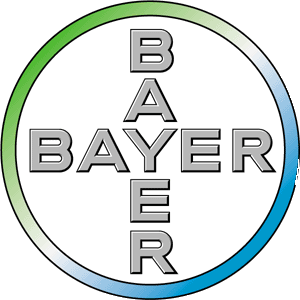 Entre las medidas ya iniciadas figura un programa común a todo el Grupo Bayer para aumentar la eficiencia energética e investigar, desarrollar y comercializar tecnologías y productos que sean buenos para el clima
Educación para la Salud
Bayer promueve acciones relacionadas con la educación y concientización, ya que a través de la misma buscan prevenir posibles enfermedades (por ejemplo, las cardiovasculares, diabetes).
Voluntariado corporativo
Proyecto UNES
 (Utilicemos Nuestro Espíritu Solidario)
Escuela de bajos recursos
Centros de salud, salas de primeros auxilios, geriátricos y hospitales
Generar el compromiso voluntario hacia proyectos sociales en los que colaboren activamente para brindar ayuda social a diferentes entidades
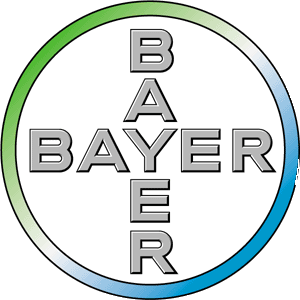 Impuestos
Bayer paga los siguientes impuestos:

Impuesto al valor agregado: los medicamentos están gravados en laboratorio al 21% 
Impuesto a los ingresos brutos 
Impuesto a los débitos y créditos bancarios
Impuesto a la ganancia mínima presunta
Impuesto a la ganancia mínima
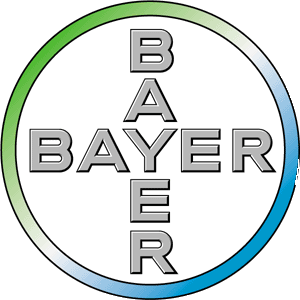